Figure 5. Summary of GQ-forming propensity. (A, B) The loop composition governs the GQ-forming potential differently in ...
Nucleic Acids Res, Volume 43, Issue 16, 18 September 2015, Pages 7961–7970, https://doi.org/10.1093/nar/gkv749
The content of this slide may be subject to copyright: please see the slide notes for details.
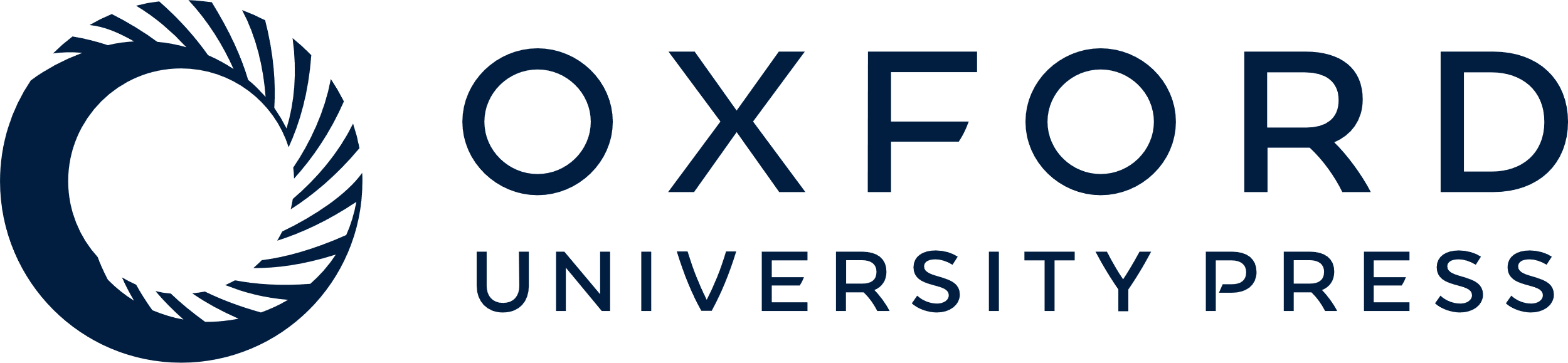 [Speaker Notes: Figure 5. Summary of GQ-forming propensity. (A, B) The loop composition governs the GQ-forming potential differently in ssDNA and dsDNA.


Unless provided in the caption above, the following copyright applies to the content of this slide: © The Author(s) 2015. Published by Oxford University Press on behalf of Nucleic Acids Research.This is an Open Access article distributed under the terms of the Creative Commons Attribution License (http://creativecommons.org/licenses/by/4.0/), which permits unrestricted reuse, distribution, and reproduction in any medium, provided the original work is properly cited.]